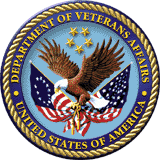 Compensation Service Benefits Delivery at Discharge (BDD) and Integrated Disability Evaluation System (IDES) Conference Call
Briefed by: 212A
Name/Title: 212A Staff
Date: July 14, 2020
Agenda
Intro and Admin Items

COVID-19 Topics for Discussion

General Topics for Discussion

IDES Specific Topics

VTA Specific Topics

BDD Specific Topics

Miscellaneous and Open Floor
2
Intro and Admin Items
See Call-in info in Read Ahead intro for call/mute info

Ask questions in reference to the topic(s) being discussed, all other questions should be asked during Open Floor

Scenario/Case Specific questions will not be answered on the call. Send an email with details to the appropriate staff email box 

Skype Chat is turned off
3
Reminder: Slides are used to show the Topic, and start discussion, however, slides do not show all the information associated with the topic. The Read Ahead is the official document.
4
COVID-19
This is a very difficult time, things are very fluid, and some changes/decisions are happening as we speak. Contact the BDD or IDES Mailbox as needed.
COVID-19 Topics for Discussion
5
Exam Resumption by QTC/VES and the Limitations (1 of 2)
Information about QTC/VES resuming exams at certain locations has been distributed, but not all exams are being scheduled/conducted at this time. Any in-person exam that requires the removal of Personal Protection Equipment (PPE) is not being scheduled/conducted until further notice. Once the PPE restriction is lifted, those exams will be scheduled/completed 
 
The Medical Disability Exam (MDE) Program Integration Office (PIO) has established three Phases in which the contractors are conducting in-person exams
 
All open areas are in Phase 1   
Phase 1 – Out-patient C&P examinations can be completed that do not require the removal of PPE.
Phase 2 – Out-patient and in-patient C&P examinations can be completed that do not require the removal of PPE
Phase 3 – All C&P examinations can be completed
6
Exam Resumption by QTC/VES and the Limitations (2 of 2)
Please keep in mind that this information is subject to change since MDE PIO is following CDC and State/Local guidelines to ensure the safety of the SMs and the staff conducting in-person exams

 https://benefits.va.gov/compensation/claimexam.asp can be used to track if exams have resumed in an area. Enter the zip code and it provides a status of that location 

Reminder: All BDD/IDES exams are still to be ordered through QTC/VES. VHA will not be used. This guidance has not changed.
7
General Topics for Discussion
8
New Vendor for Scanning of Claims Folders
The Office of Field Operations (OFO) sent an email on June 10, 2020 with “Subject: Claims Folder Shipping Guidance” providing information on a new scanning vendor. All claims folders will now be shipped to:

Exela Technologies
C/O Clarissa Hubbard 
30 Industrial Park Rd
Mt. Vernon, KY 40456

Additional training will be scheduled for all impacted business lines at a later date, as users will be transitioning to a new shipping portal
9
Requesting Examination for Pregnant Participants
Compensation Service has been notified that the VBA contract with exam providers does not preclude examining pregnant SMs. MSCs must continue to include the following remarks in any examination request for a pregnant IDES SMs: 
“Please be advised that this individual has indicated that she is currently pregnant. If the examining physician determines that the examination (or any part of the examination) is medically contraindicated, please clearly indicate which parts of the examination were not completed due to the pregnancy. Further, the examiner should indicate the earliest point (in days following delivery) that the examination may be safely completed. M21-1 III.i.2. F.3.b will be updated to reflect this change.”
10
IDES Specific Topics
11
Virtual Military Services Coordinator (MSC) Training August 2020
Compensation Service Staff is planning to conduct the training virtually and we will advise with all the details as soon as additional information becomes available
12
Reminder: Brokering Cases to DRAS
MSCs should be brokering IDES cases to the DRAS before entering the Medical Evaluation (ME) End Date in VTA. 

MSCs must ensure post-exam action is completed in the following sequence: 
Verify that all examinations have been completed. 
Ensure that all examination results are in the VBMS eFolder. 
Close out examination tracked items (and any others in which the development has been resolved).
Broker the case to the DRAS.
Enter the Medical Evaluation End Date in VTA.
13
Reminder: Required Action in Returned to Duty (RTD)/Disenrolled IDES Cases
MSCs are reminded of the update outlined in M21-1 III.i.2.E.2 a
MSCs are required to complete the actions listed below in cases involving participants who are found fit and RTD or are disenrolled from IDES for any other reason (to include administrative and other non-medical discharges) 
prepare the appropriate letter (as required by M21-1 III.i.2.E.2.b, and discussed further below under the heading Notification Letters to IDES Participants who are RTD/Disenrolled) 
complete the exit interview
clear the pending EP 689, and 
establish a rating EP (if the participant is a NAD Veteran, who has not received a final rating). 
Note: The MSC is responsible for disenrollment processing even if EP 689 is in DRAS jurisdiction. M21-1 III.i.2.E.2.a assumes that the PEBLO will provide notification of the participant’s disenrollment from IDES to the MSC. In the event that DRAS first receives evidence of a participant’s disenrollment, the DRAS should notify the MSC assigned, so that the MSC can confirm the disenrollment with the PEBLO assigned and complete the actions required by III.i.2.E.2.a.
14
Current IDES Program Timeliness
As outreach specialists and VA’s frontline contact with SMs and Veterans, it is vital that we are realistic in our communications regarding claims processing times. Below is the current IDES timeliness data (ADC) for June 2020
Source: VTA Completed Reports (Days to Complete Including Deferment) July 6, 2020 (8am ET).
Note: VA using the goals from the 230-day process
15
VTA Specific Topics
16
VTA v.2.4.8
VTA v.2.4.8 was released on July 8, 2020. Release info is attached to this call and also in Folder 6 of the IDES Program Knowledge Center

The change to be emphasized is the addition of the “DD214 in VBMS” data field on the MSC and DRAS Tabs. MSCs or DRAS will check the box if/when they upload a DD214 to VBMS
17
BDD Specific Topics
18
Pre-Discharge Corporate Mailbox
The Pre-Discharge (BDD) corporate mailbox is generally reserved for internal use by field employees. Employees are encouraged to ask questions about Pre-Discharge claim processing and/or bring forth issues impacting the process

Do not provide this email address to external stakeholders. If external stakeholders need assistance from VBA, please direct them to your immediate supervisor to determine if VACO assistance is needed. If so, a specific VACO point of contact will be appointed to assist them
19
Tracked Item for Service Verification
We’ve received several inquiries about BDD claim processors adding a tracked item in VBMS for service verification prior to the projected discharge date

Verification of service for BDD SMs will occur after their projected separation date has passed

BDD claims processors should not create a tracked item for service verification as this could negatively impact routing and delay processing
20
BDD Partial In-Service Ratings (1 of 3)
OFO released guidance on July 8, 2020 from the Office of Pre-Discharge and Interagency Collaboration on BDD Partial In-Service Ratings, which is located under, “Pre-Discharge Links and Tools” on the Pre-Discharge intranet site  

Effective July 8, 2020, in an effort to ensure claims processors have work available and are maximizing efficiency, Compensation Service is providing the following thresholds regarding the allowance of partial BDD Rating decisions where issues may be deferred in the rating decision. The following thresholds must be met to complete a partial BDD rating decision: 

•	The partial rating decision must be compensable granting at least a combined rating of 10 percent or more or granting special monthly compensation (SMC), and
•	If the ready for decision (RFD) BDD claim is routed with 29 or less days remaining on active duty, a partial compensable rating may be done
21
BDD Partial In-Service Ratings (2 of 3)
Providing a partial rating decision which includes a monetary benefit as soon as possible following separation is good customer service to the Veteran. VA’s objective is to provide benefits and advise of eligible services as early as possible for transitioning SMs. This program modification not only provides the new Veteran with financial benefit during the transition into civilian life, it opens the door for medical treatment and continuity of care 

VBA contract exam vendors have 30 days to complete a new examination. The threshold of 29-days or less was selected as routing prior to this time allows sufficient time for exam clarification prior to discharge. Therefore, a partial rating should not be done on BDD claims with 30 or more days left on active duty since the required exam/exam clarification could be completed prior to discharge
22
BDD Partial In-Service Ratings (3 of 3)
Only the below deferral reasons should be used for partial BDD ratings 
     Primary deferral reason: 

•	Issue - missed issue and inferred issue 
•	Exam - needs exam, opinion needed, insufficient exam, and clarification needed 

Note: The deferral reasons of Issue - missed issue and inferred issue and exam - needs exam, etc. should not be used in a situation where the claimant failed to report for exams, or the exams were canceled due to scheduling issues. These should only be used if an issue was missed on the exam request or the exam results, a medical opinion is needed, the exam was insufficient, or an exam clarification is needed.
23
Health Assessment (SHA) or General Medical Exam
Per M21-1, Part III, Subpart iv, 3.F.4.c, effective October 2013, all eligible BDD claimants receive an SHA in lieu of a general medical examination

However, those SMs who file pre-separation claims that are excluded from the BDD program will continue to require a general medical examination and should not be examined under the SHA protocol

Therefore, if the SM meets the requirements of the BDD claim and the claim is submitted 180-90 days before discharge, then request a SHA. The SM will not be penalized nor removed from the BDD program due to COVID delays
24
Current Program Timeliness
As outreach specialists and VA’s frontline contact with SMs and
Veterans, it is vital that we are realistic in our communications regarding claims processing times. Below is the current program timeliness data as of July 7, 2020.
Source:  Tableau BDD History Report July 8, 2020
25
Miscellaneous and Open Floor
TMS # VA 4556926 (a Calendar Blast will be sent when active)

 Next BDD/IDES MSC Teleconference Call: August 11,  
    2020 (subject to change due to MSC Virtual Trng) 

 Next BDD/IDES Coaches Call: September 3, 2020 

 Open Floor/Questions
26
[Speaker Notes: ====]